TRƯỜNG TIỂU HỌC NGỌC LÂM
Thủ công lớp 3
Bài 1: Gấp tàu thủy
 hai ống khói
GV: Nguyễn Lan Phương
1. Giới thiệu mẫu
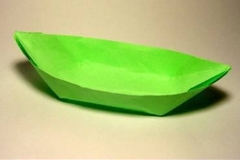 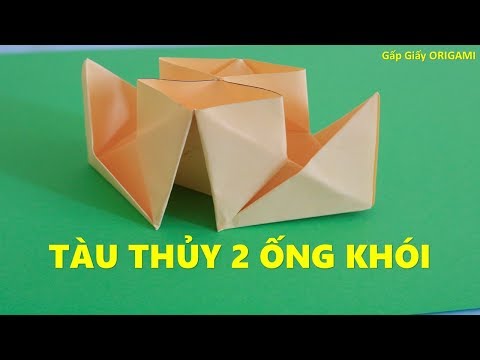 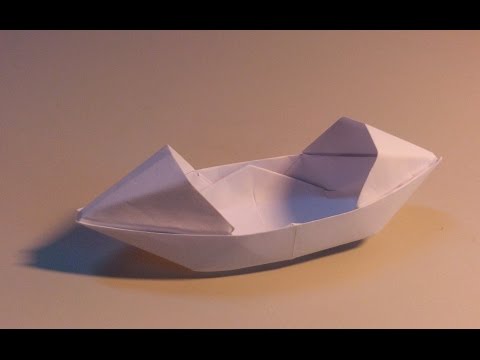 Thuyền phẳng đáy có mui
Thuyền phẳng đáy không mui
[Speaker Notes: slide 1-3 (violet bonus)]
Quan sát mẫu và nhận xét
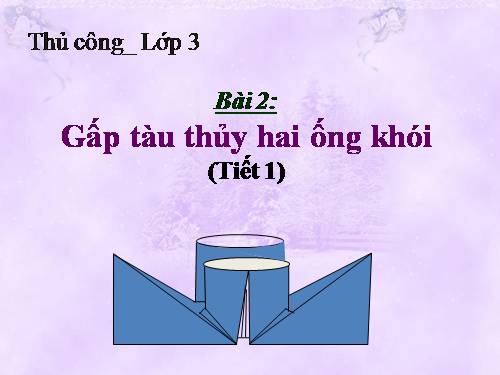 Tàu thủy được làm bằng gì ?
Tàu thủy được làm bằng giấy
Quan sát mẫu và nhận xét
2 ống khói
Mũi tàu
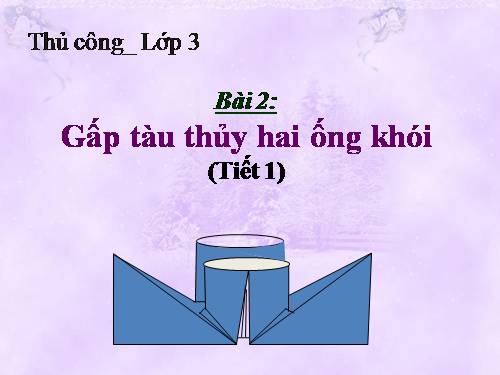 Thành tàu
Quan sát mẫu và nhận xét
Trong thực tế, tàu thủy dùng để làm gì ?
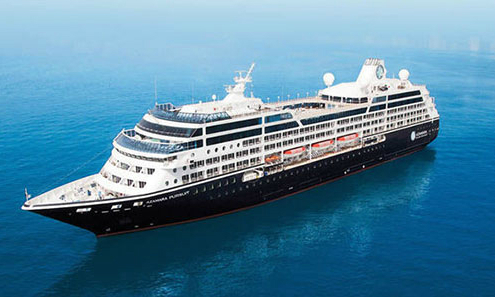 Dùng để chở khách, vận chuyển hàng hóa
2. Xem video và các bước làm
Video
Các bước làm
Hướng dẫn thực hành mẫu
Bước 1: Gấp, cắt, dán tờ giấy hình vuông theo cách đã học
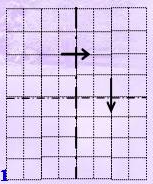 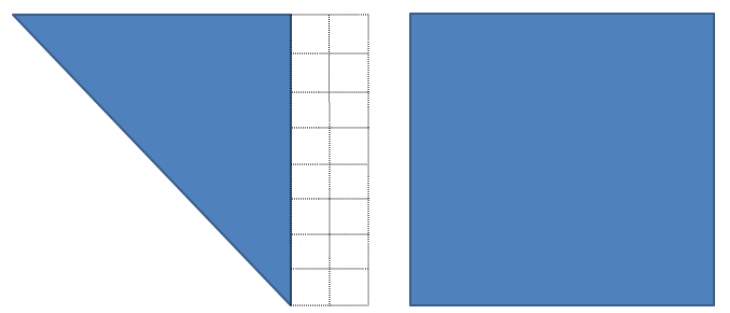 Bước 2: Gấp lấy điểm dấu giữa và các đường dấu gấp trong
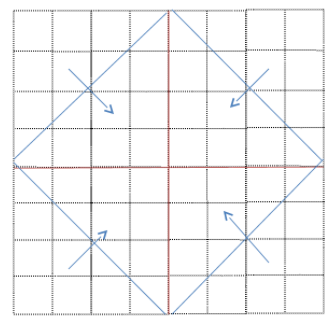 Gấp tờ giấy hình vuông thanh4 phần bằng nhau. Miết kĩ các đường gấp trong hình vuông
Mở tờ giấy hình vuông ra và đánh dấu điểm O ở giữa hình vuông.Đặt mặt kẻ ô của tờ giấy quay lên trên.
o
Bước 3: Gấp tờ giấy hình vuông thanh một phần tàu thủy 
hai ống khói
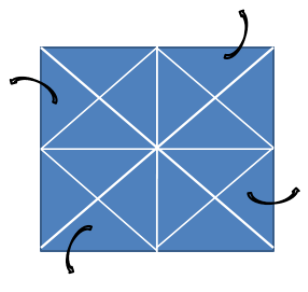 Gấp lần lượt 4 đỉnh của hình vuông
vào sao cho 4 điểm của hình vuông
tiếp giáp với nhau ở điểm O và các mép giấy gấp vào nằm đúng đường dấu gấp
Hình 3
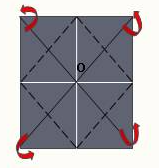 Lật hình 3 mặt ra sau, tiếp tục gấp lần lượt 4 đỉnh của hình 3 vào điểm O. Miết kĩ các đường dấu gấp
Hình 4
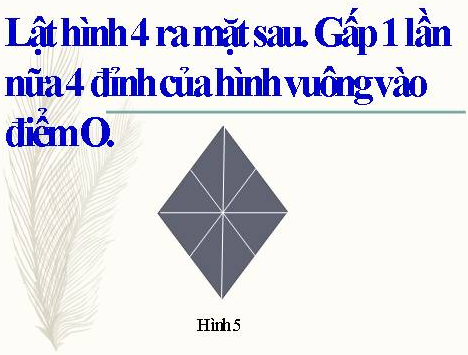 Lật hình 4 mặt ra sau. Gấp 1 lần nữa 4 đỉnh của hình vuông vào điểm O.
Hình 5
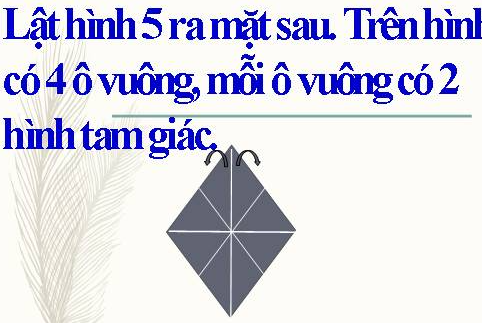 Lật hình 5 ra mặt sau. Trên hình có 4 ô vuông, mỗi ô có 2 hình tam giác.
Hình 6
Lách ngón trỏ vào khe giữa của 1 ô vuông, đồng thời dùng ngón cái để đẩy ô vuông đó lên, được 1 ống khói tàu thủy.
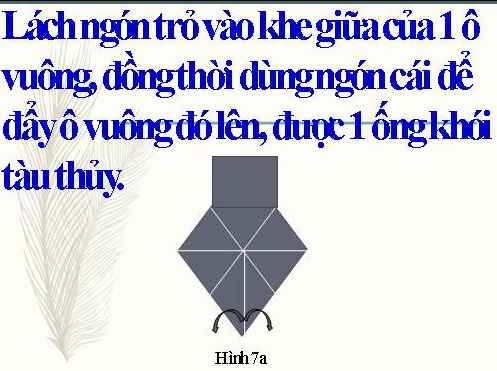 Hình 7a
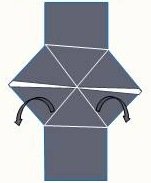 Làm như vậy với ô vuông đối diện, ta được ống khói thứ 2.
Hình 7b
Lồng 2 ngón trỏ vào phải vào phía dưới 2 ô vuông còn lại để kéo sang hai phía, đồng thời dùng ngón cái và ngón giữa của 2 tay ép vào sẽ được tàu thủy 2 ống khói.
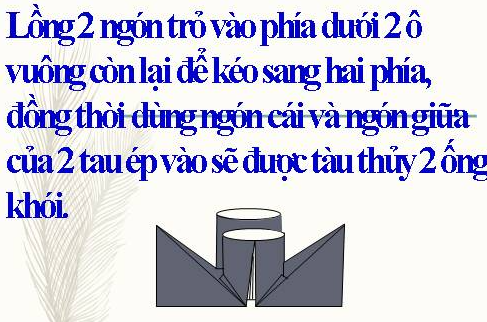 Hình 8
Thực hành gấp
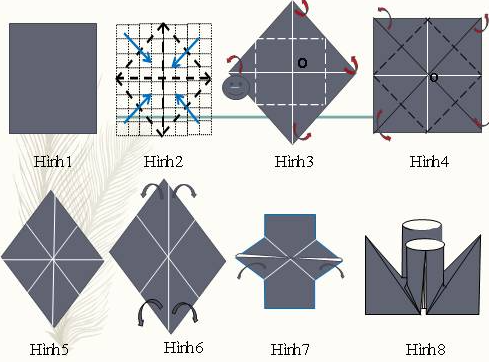 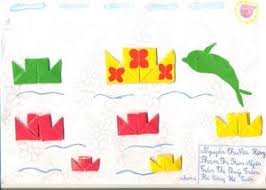 Một số sản phẩm sáng tạo
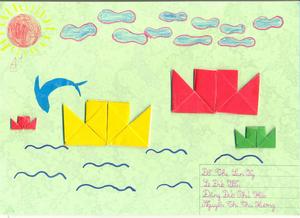 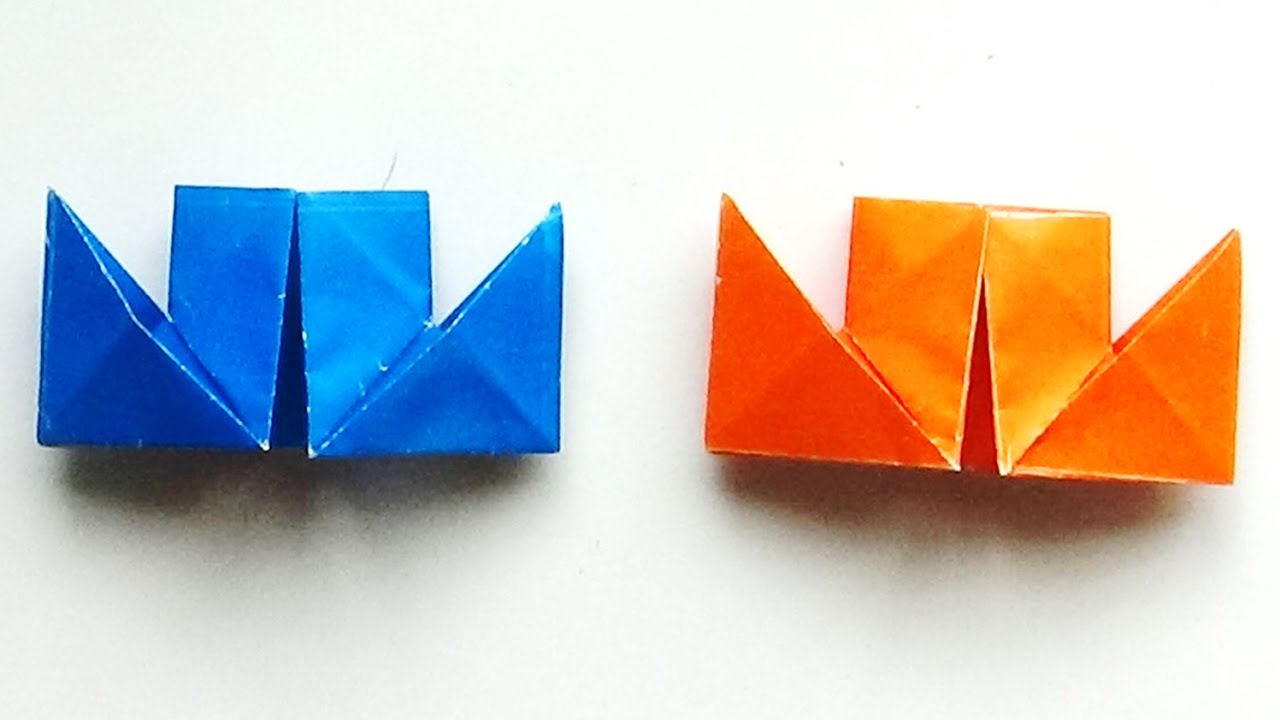 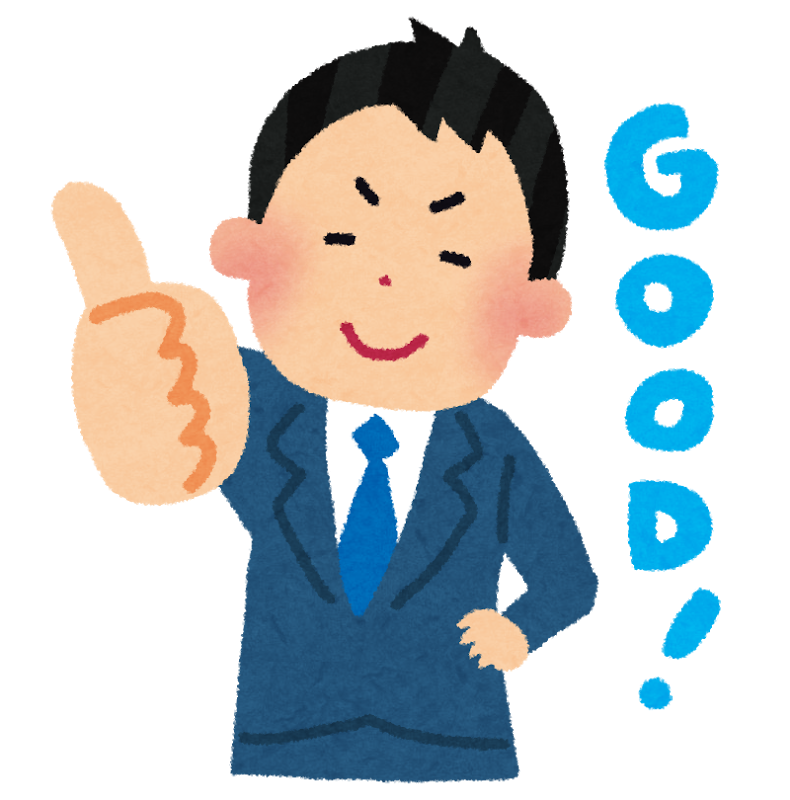 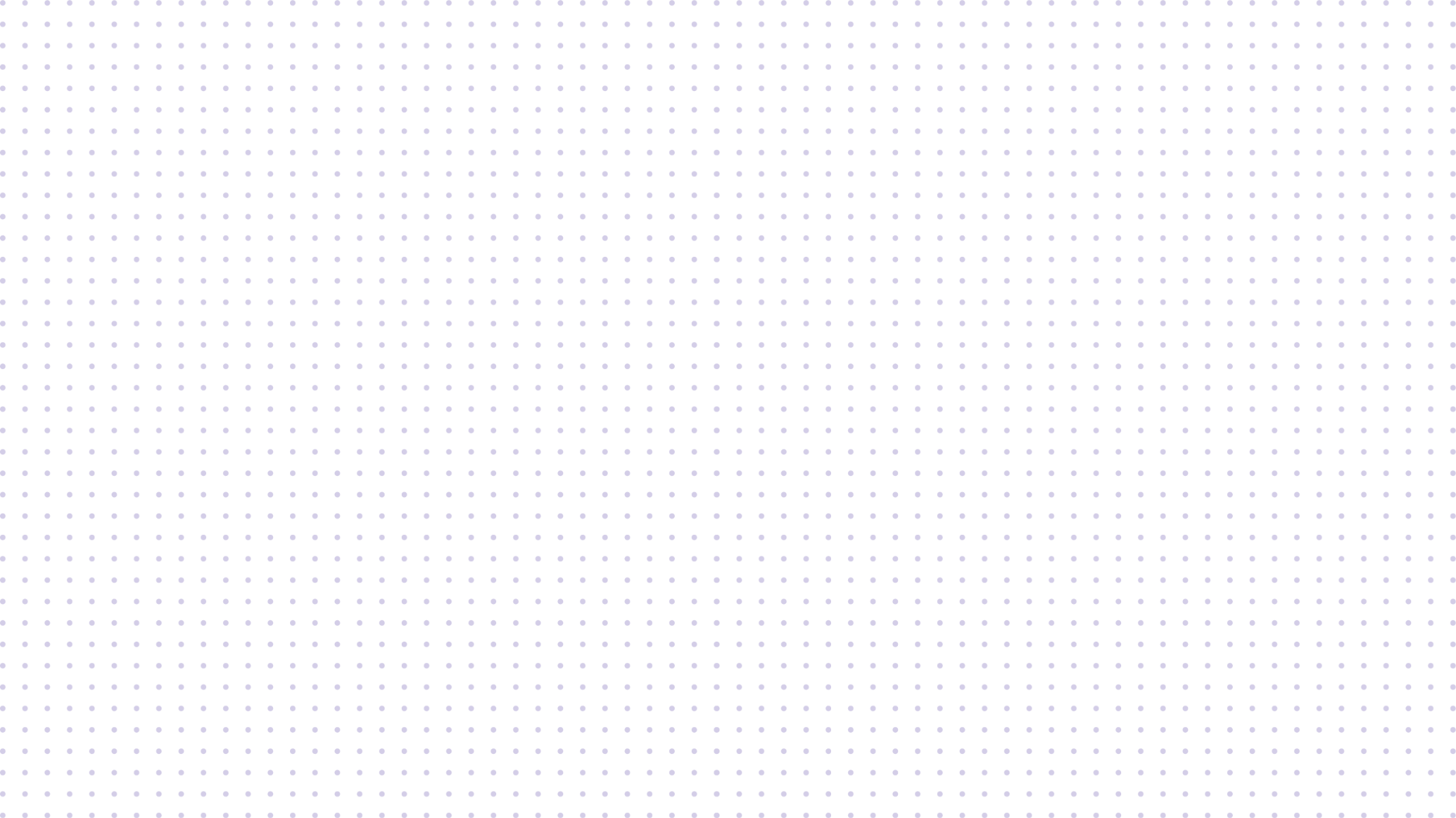 Chúc các con chăm chỉ học tập, 
và giữ gìn sức khỏe thật tốt!